METHODE DE LA DISSERTATION Entraînement
Effectuez toutes les étapes du pas à pas en suivant les consignes. 
L'important est dans la pratique, la réponse est secondaire et ne doit être consultée que lorsque vous pensez avoir atteint votre objectif.
Bon travail!
Le sujet: identifiez le sujet et la consigne
La Princesse de Clèves est-elle, selon vous, une héroïne libre de ses choix dans la société de son temps ? 

Vous répondrez à cette question dans un développement structuré.
Votre travail prendra appui sur le roman de Mme de Lafayette, sur les textes et les documents que vous avez étudiés en classe, et sur votre culture personnelle.
le sujet = l'objet de votre réflexion, ce à quoi vous allez réfléchir et que vous allez traiter
la consigne = elle vous explique ce que vous devez faire, ce que l'on attend de vous
Premières remarques :Quel est l’objet d’étude ? Quel est le type de formulation ?
OE: Le roman et le récit
Une question fermée qui propose un choix mais qui sous-entend d’autres choix possibles:
La Princesse de Clèves est une héroïne libre de ses choix dans la société de son temps 
Elle n’est pas une héroïne libre de ses choix dans la société de son temps

Mais il y en a d’autres et c’est l’analyse du sujet qui soulèvera les questionnements et donc les problèmes cachés
J’ANALYSE LE SUJET  = mots clés et remue méninge
société
choix
Princesse de Clèves
temps
La 		         est-elle, selon vous, une                 	 de ses  	          dans la                de son        	 ?
héroïne
libre
-Homme, femme qui incarne dans un certain système de valeurs un idéal de force d'âme et d'élévation morale
-Homme, femme qui fait preuve, dans certaines circonstances, d'une grande abnégation
-Combattant(e) remarquable par sa bravoure et son sens du sacrifice.
-Être fabuleux, la plupart du temps d'origine mi-divine, mi-humaine, divinisé après sa mort.
CNRTL
- n'est pas soumis à une ou plusieurs contraintes externes
-Dont l'action ou l'expression ne rencontre pas d'obstacle
- décide et agit par soi-même
- n'est pas engagé, obligé moralement, juridiquement, religieusement.
- n'est pas marié; qui n'a pas de liaison amoureuse
-Titre de noblesse
-Psge prin
-Titre éponyme
-Hauteur du psge
-Imaginaire du lecteur : conte
-Vie collective
-Mode d’existence
-Milieu dans lequel se développent la culture et la civilisation
-rapports organisés
-groupe de personnes entretenant des rel mondaines
-communauté organisée
-Préférence
-Action de choisir
-Résultat de l’action
-Volonté
-Discernement
-Solution
-Liberté /possibilité
-époque
-période définie
-mode de vie associé à une époque : mœurs
-passé et présent
Je me questionne : paradoxes, problèmes soulevés par le sujet
Le remue-méninge a montré que les mots renvoient à des idées qui se contredisent, se nuancent, se complètent
Ce qui me conduit à énoncer une problématisation du sujet
Le héros = un être hors norme mais qui incarne un certain système de valeur et donc celui de son temps et de sa société
Un personnage dans l’action qui fait des choix exprimant ainsi sa liberté dans un temps défini qu’il peut donc contourner et s’approprier
Une société précise avec ses codes et ses contraintes mais qui vont forcément évoluer avec le temps: donc l’héroïne par ses choix est en mesure de faire évoluer sa société
Quels sont les normes, valeurs et codes sous-entendus dans le sujet?
L’héroïne parvient à exprimer sa volonté et donc à dépasser les pressions de son temps: c’est ce qui fait la grandeur de cette héroïne
…
Le sujet porte donc sur ce qui fait de Mme de Clèves une héroïne = un personnage hors norme
Les contraintes auxquelles elle se confronte
Les libertés qu’elle acquiert/conquiert et son itinéraire initiatique vers la libération
En quoi les choix faits par La Princesse font d’elle un personnage héroïque?
Je liste les premières idées
des exemples issus du livre et du parcours
Mes arguments
que je prouve par
La pression sociale 
La pression morale : La grandeur de l’héroïne (beauté, vertu, noblesse) et ses obligations : un modèle social et moral
Des normes intériorisées : la lutte contre sa conscience, guidée par les normes sociales et morales qu’elle a intériorisées
Une libération dans les choix qu’elle fait : le secret de sa passion 
Un destin favorable aux sentiments
Le combat entre la passion et la raison : vivre sa passion en dépit des examens de conscience
Une meilleure connaissance de soi, notamment des sentiments amoureux 
Une héroïne tragique : un destin, la fatalité
Un personnage littéraire qui a dépassé le simple espace de ce roman et de son époque
l’aveu de la passion qu’elle porte à Nemours à son mari (les débats de l’époque autour de l’aveu)
la mort de sa mère et de son mari
les leçons de morale dans les récits secondaires ; sa mère et l’éducation qu’elle lui donne ; l’influence du jansénisme
la Cour et la vie mondaine ; la place et le rôle des femmes dans la société ; l’amour et le mariage
la découverte de l’amour mais aussi de la jalousie ; le choix de celui qu’elle aime ; le choix de se retirer pour ne plus souffrir d’aimer
Des personnages littéraires qui symbolisent l’émancipation: La Marquise de Merteuil
Le cadre et les codes qui permettent au contraire la libération de conscience: les dépasser c’est se libérer: Esclarmonde, La Marquise
J’organise ma pensée
Je hiérarchise et je regroupe mes arguments
Donc le plan qui convient le mieux est:
Certes ses choix restent limités et contraints par sa société et la morale de son temps
ARGUMENTS en faveur de la contrainte
Toutefois La Princesse se pose en héroïne libre qui fait ses choix propres
ARGUMENTS en faveur de la liberté
En définitive n’est-ce pas  ce qui fait d’elle une héroïne tragique en lutte avec son temps et ses sentiments: le fait de lutter est un acte de liberté même si l‘issue restera tragique et celle d’une femme entravée dans son époque: elle devient un symbole ce qui lui permet de dépasser son temps et la libère en la rendant éternelle
Quelques conseils
La dissertation requiert méthode et connaissances ce qui fait d’elle un exercice abordable et à ne surtout pas exclure.
L’étape de recherche au brouillon est fondamentale et prend au moins la moitié de votre temps de composition: comptez 2h/2h15
La rédaction (objet du prochain module de travail) permet de reprendre de façon organisée et expliquée vos recherches et votre pensée: comptez 1h30. Les 15 minutes restantes seront consacrées à la relecture du devoir.
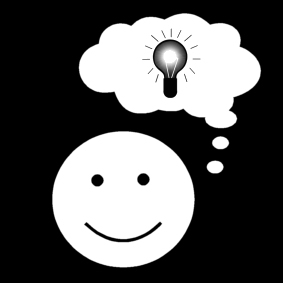